Unit 2
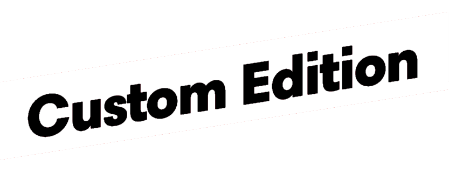 Comprehension 2
Dear Editor …
Part A
Part B
Part C
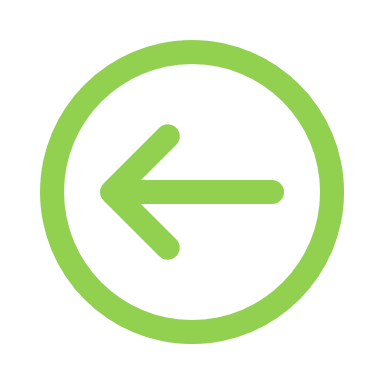 CONTENTS
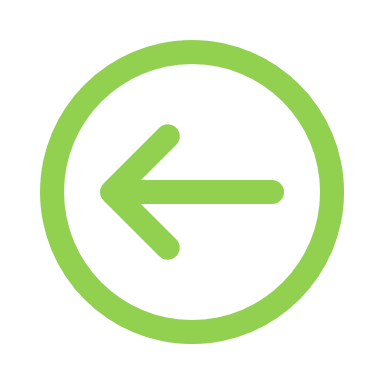 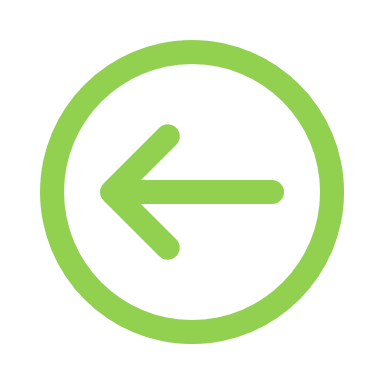 Part A
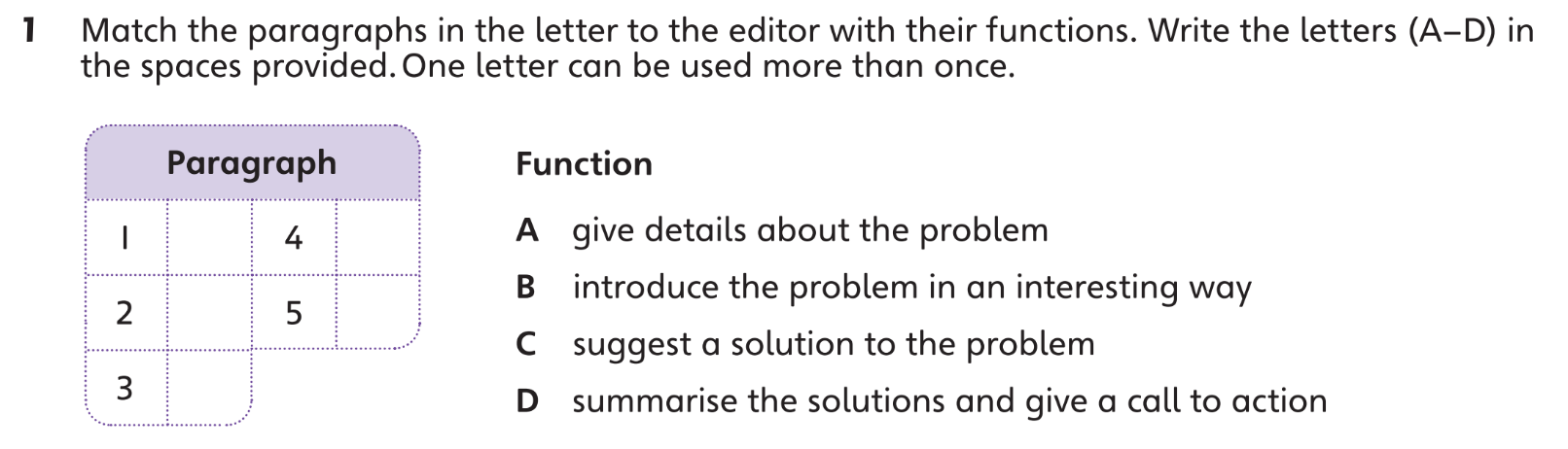 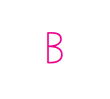 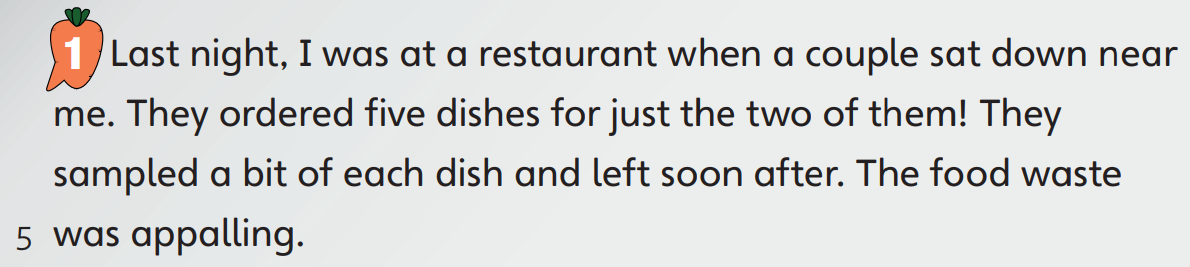 Part A
Part B
Part C
Part A
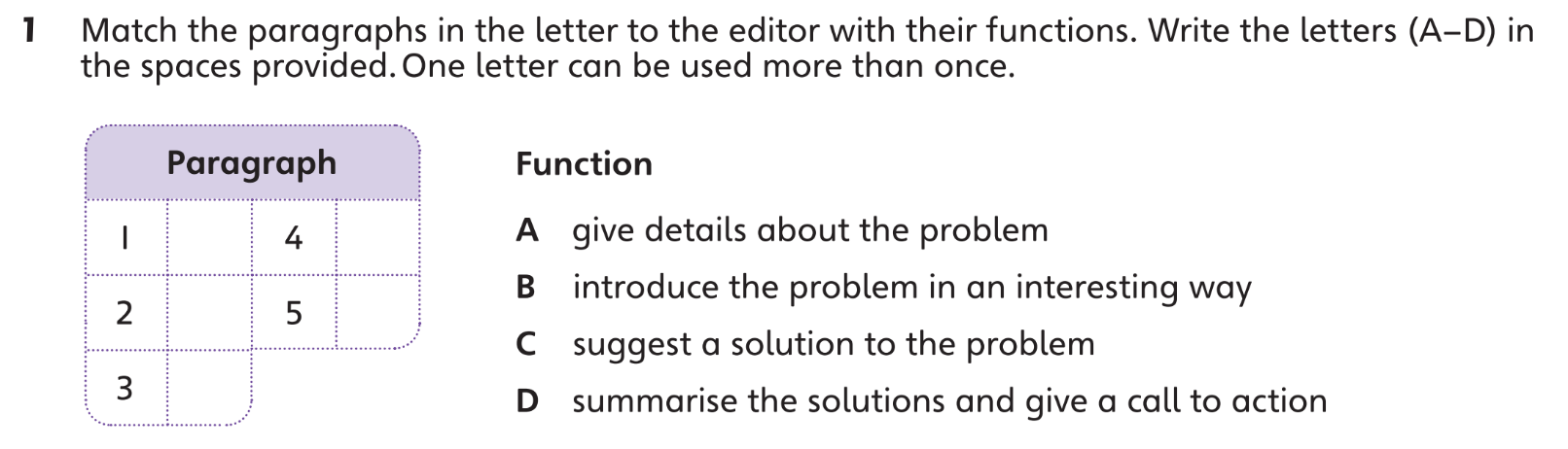 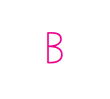 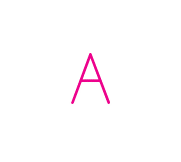 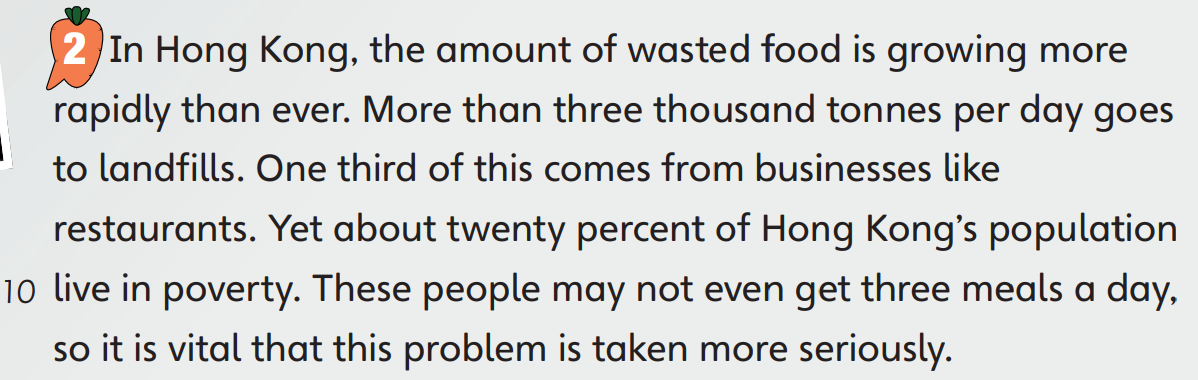 Part A
Part B
Part C
Part A
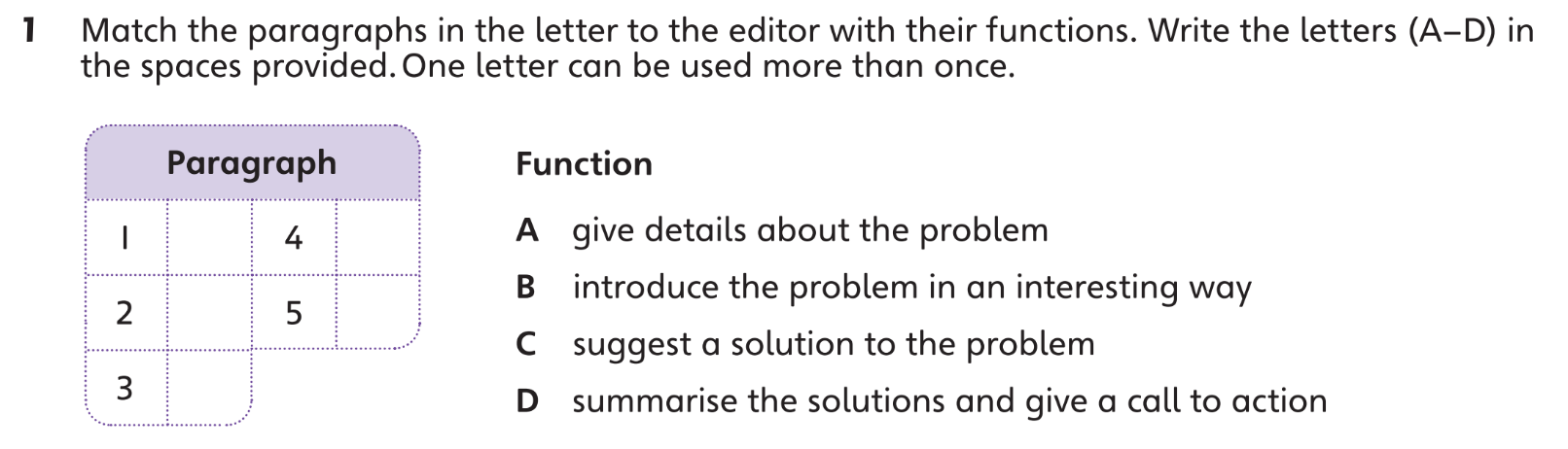 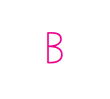 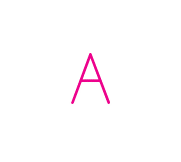 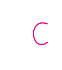 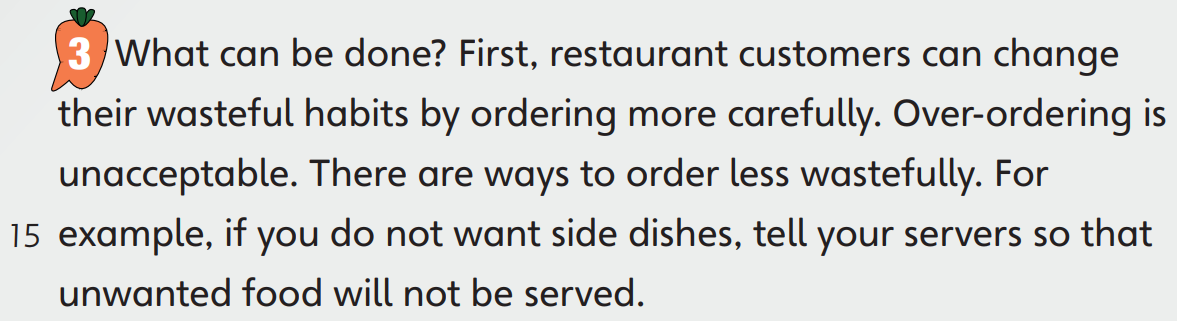 Part A
Part B
Part C
Part A
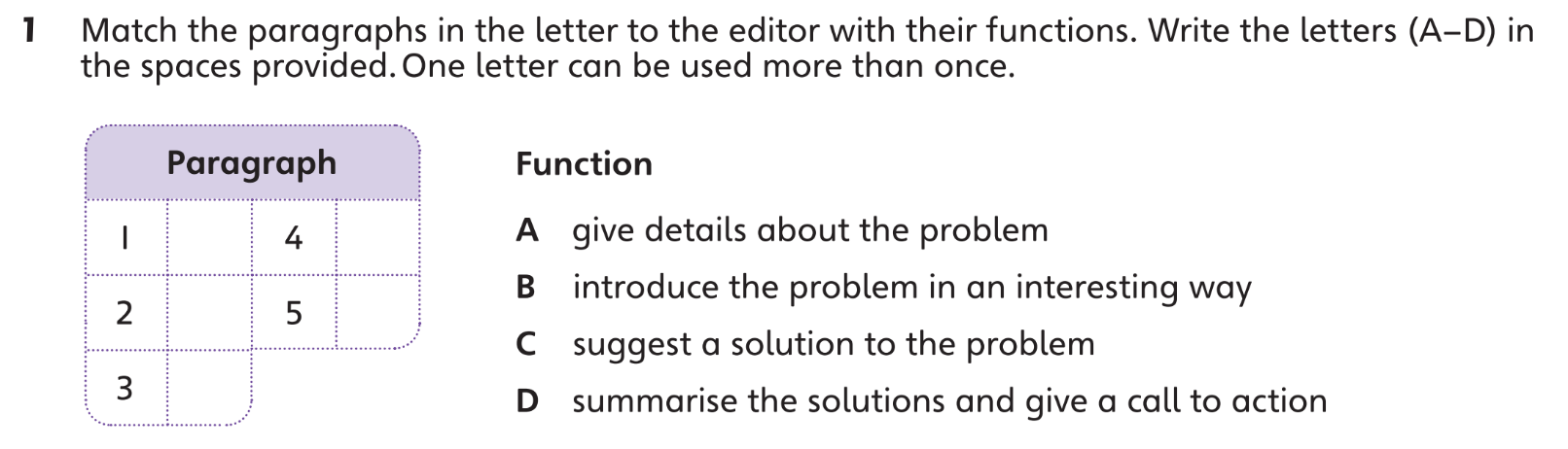 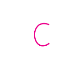 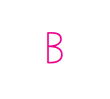 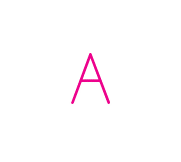 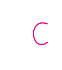 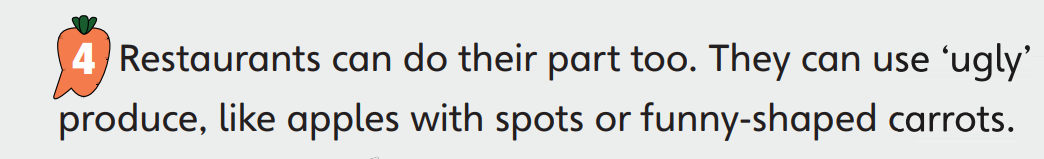 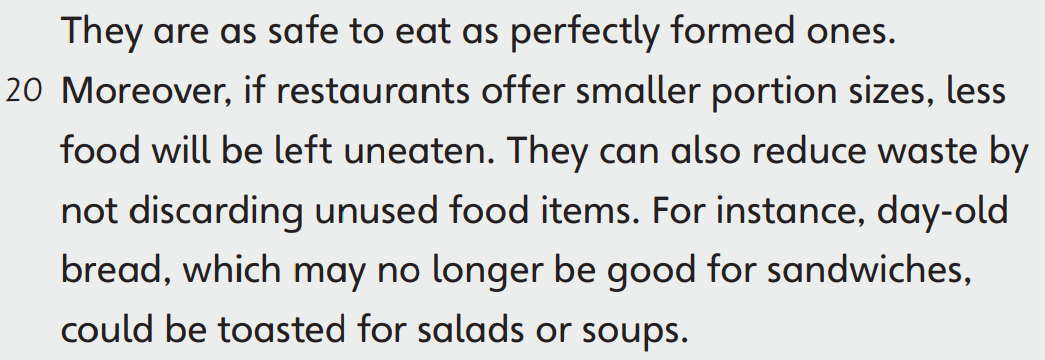 Part A
Part B
Part C
Part A
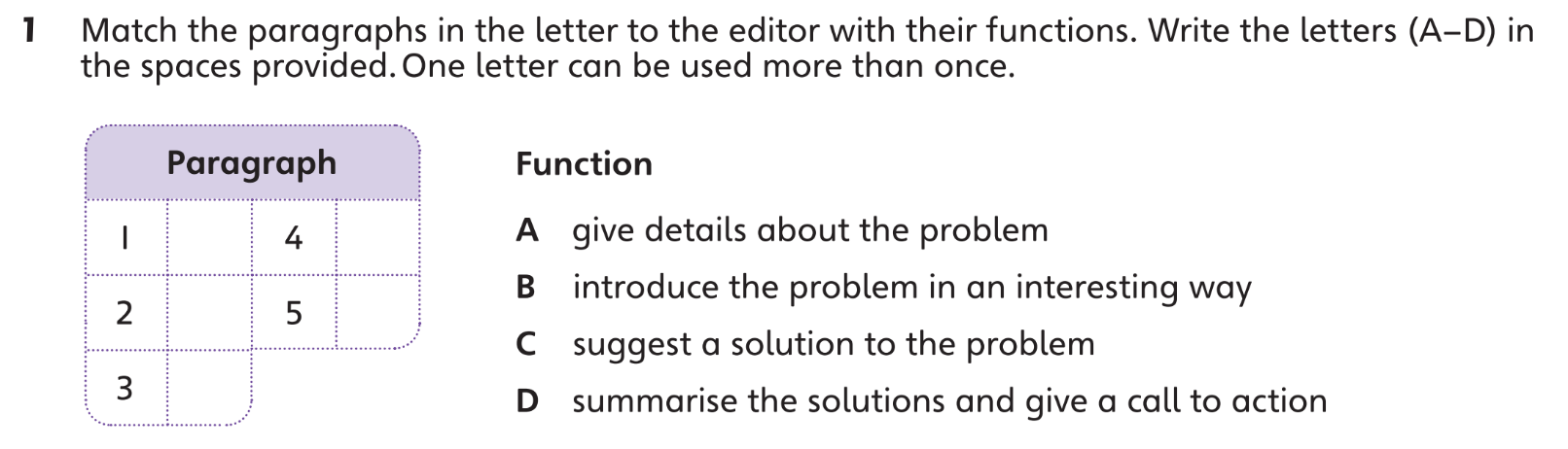 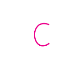 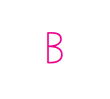 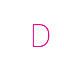 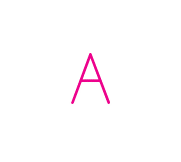 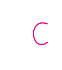 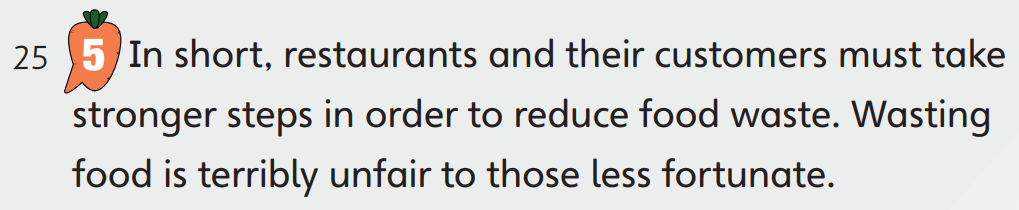 Part A
Part B
Part C
Part A
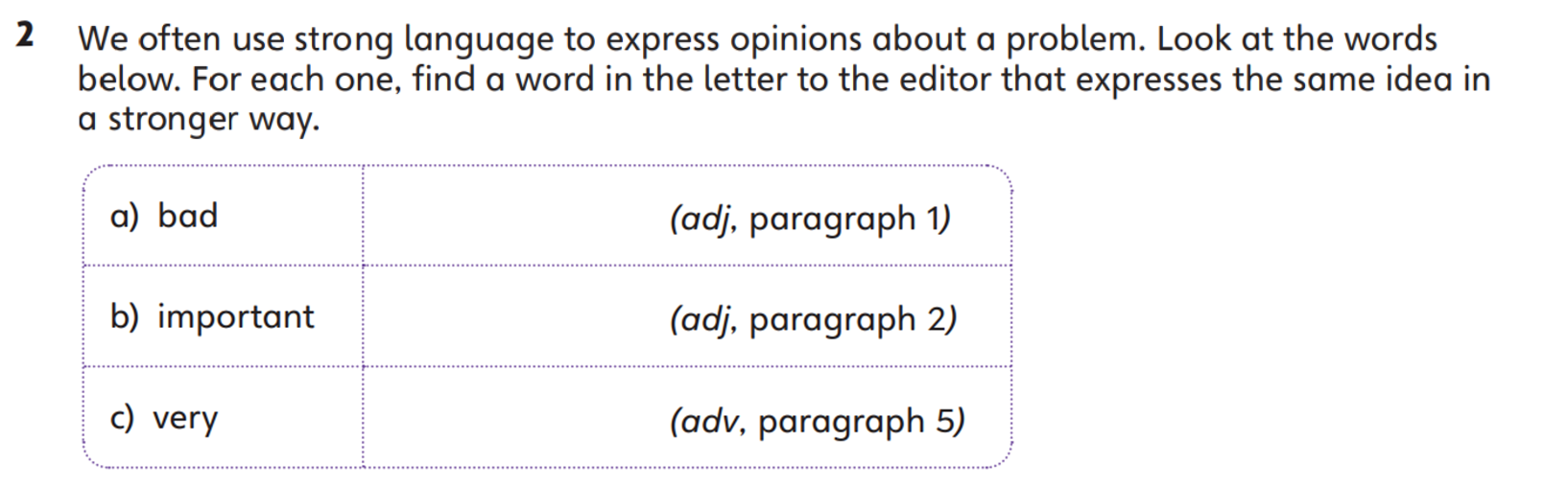 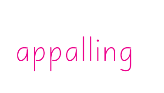 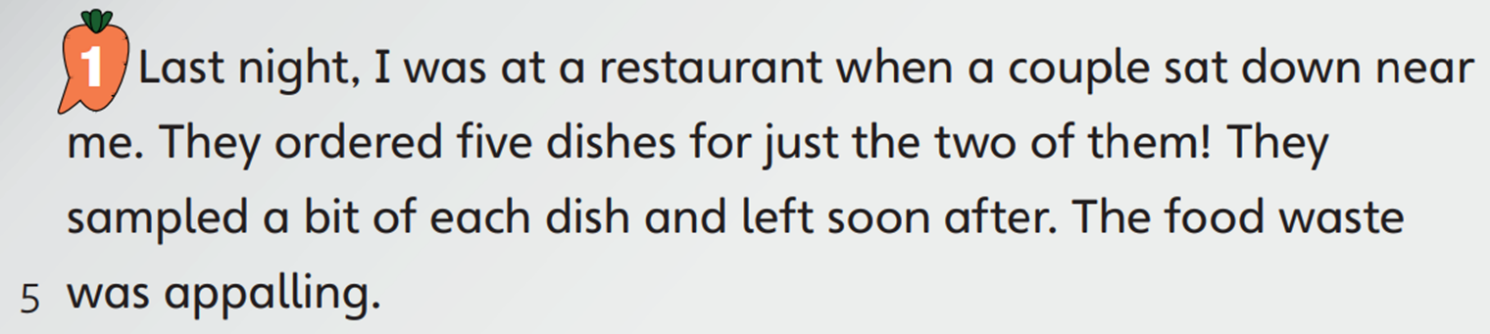 Part A
Part B
Part C
Part A
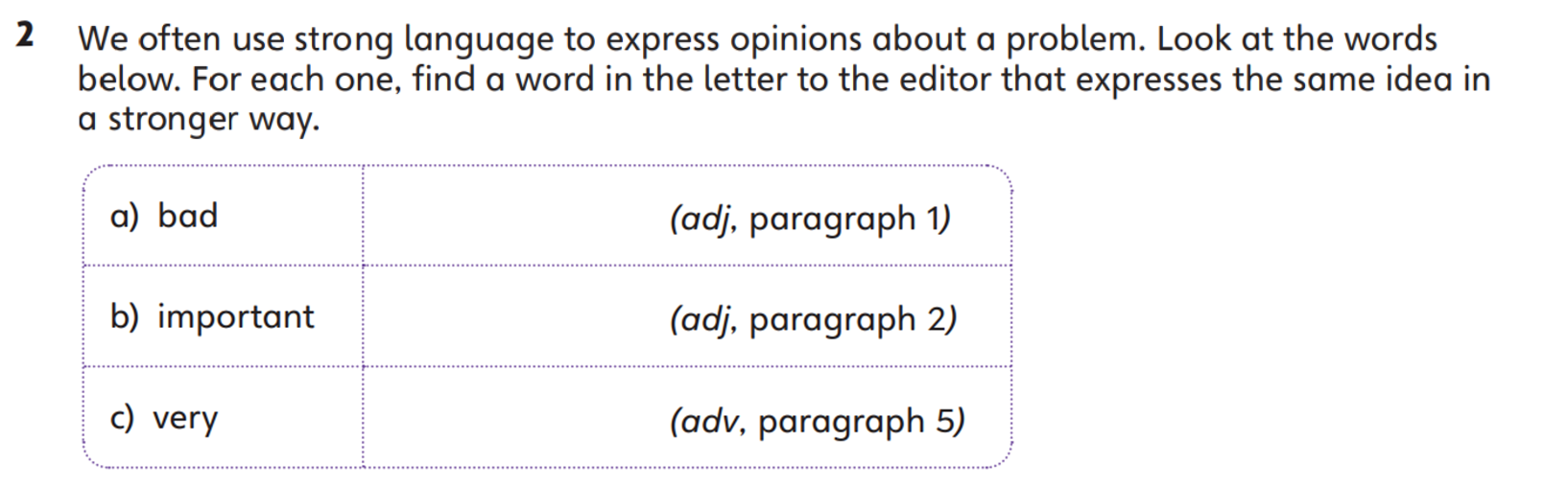 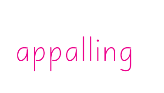 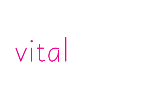 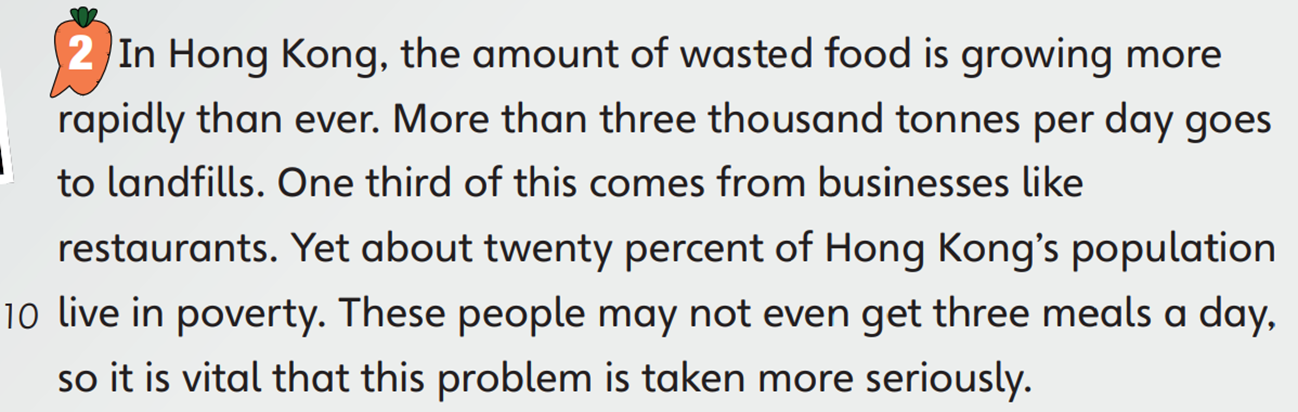 Part A
Part B
Part C
Part A
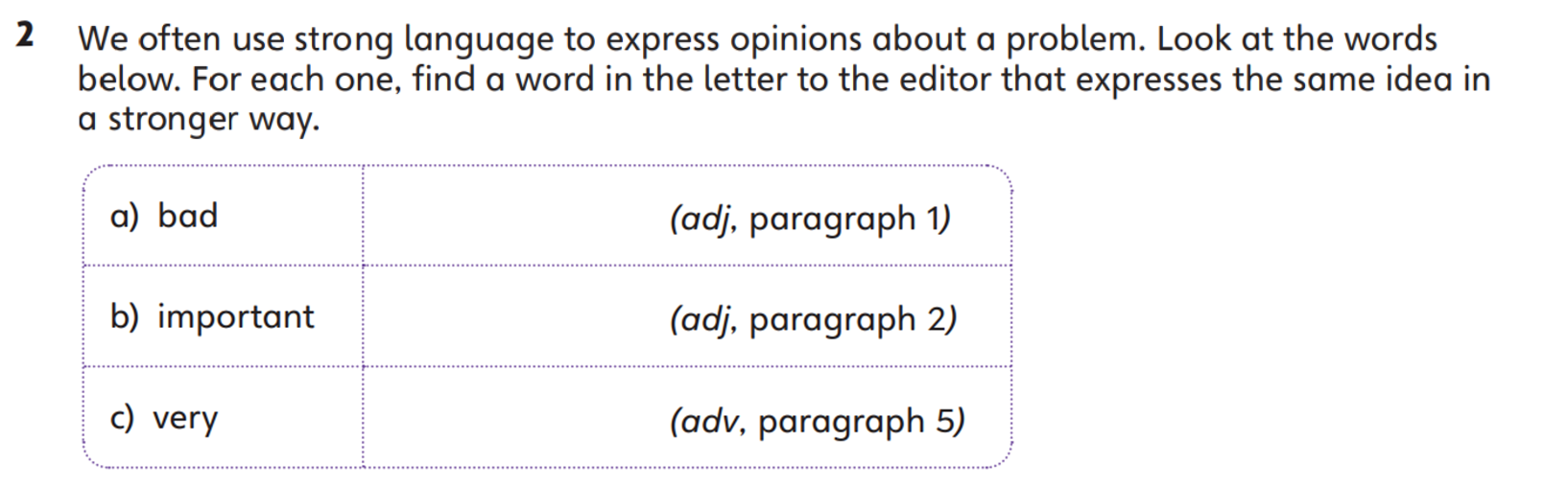 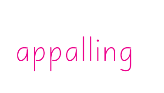 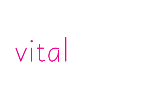 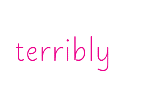 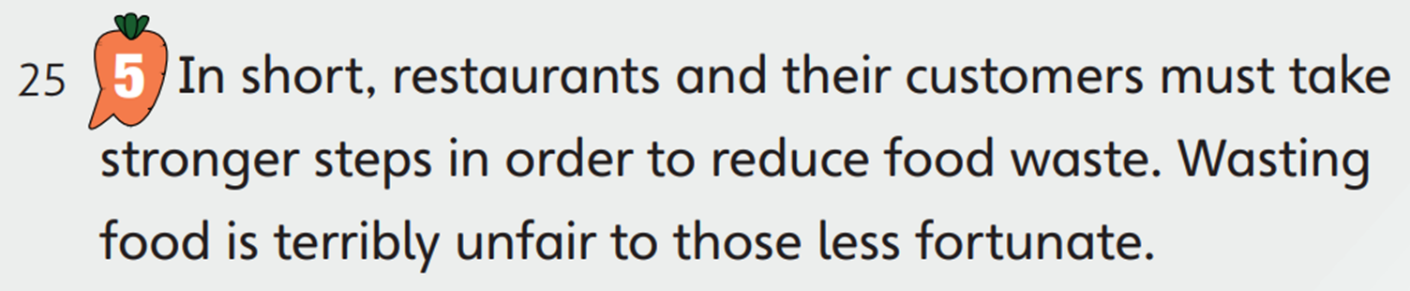 Part A
Part B
Part C
Part B
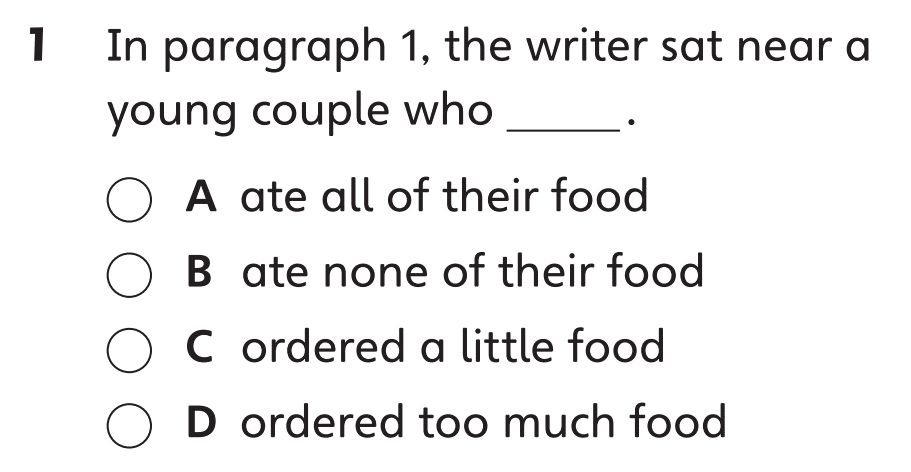 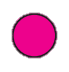 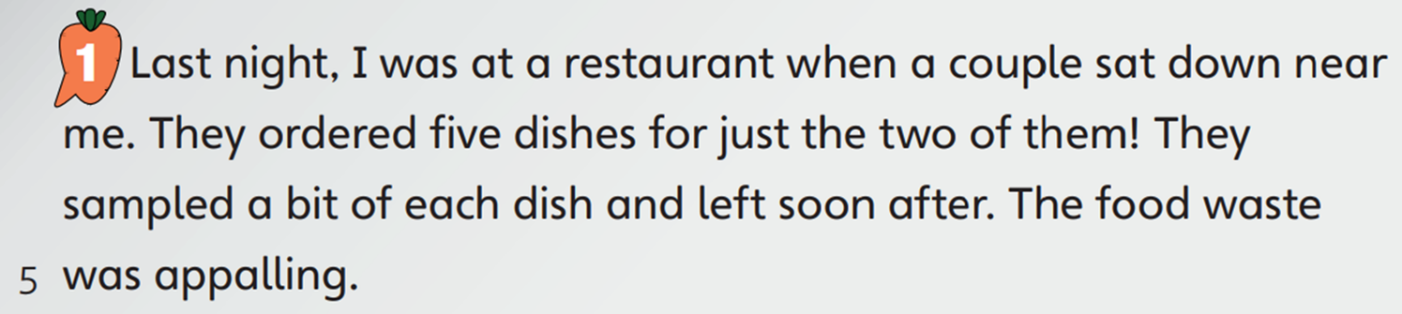 Part A
Part B
Part C
Part B
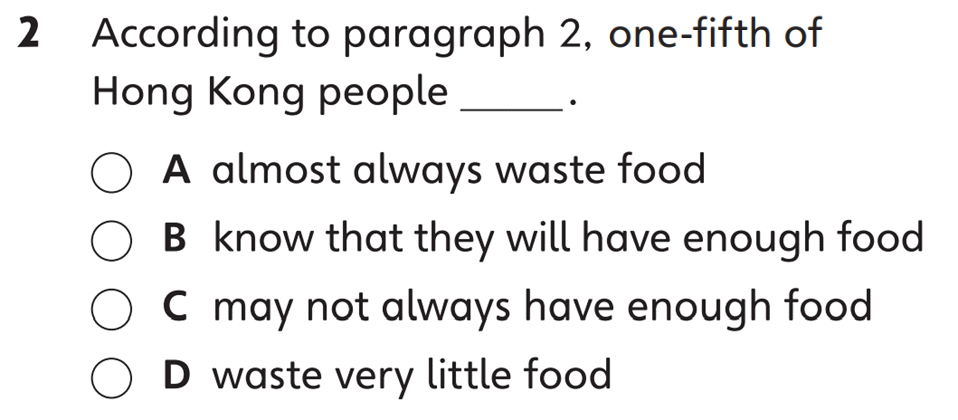 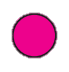 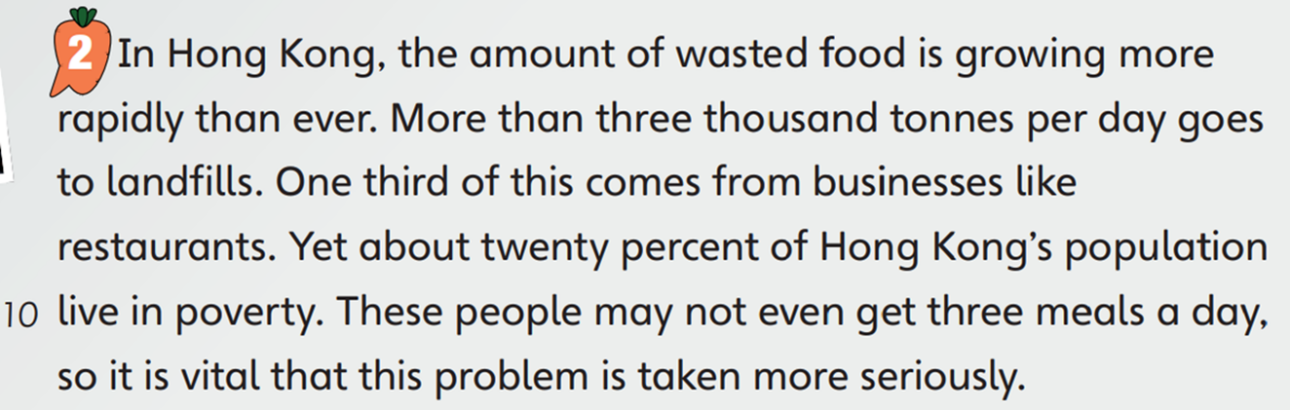 Part A
Part B
Part C
Part B
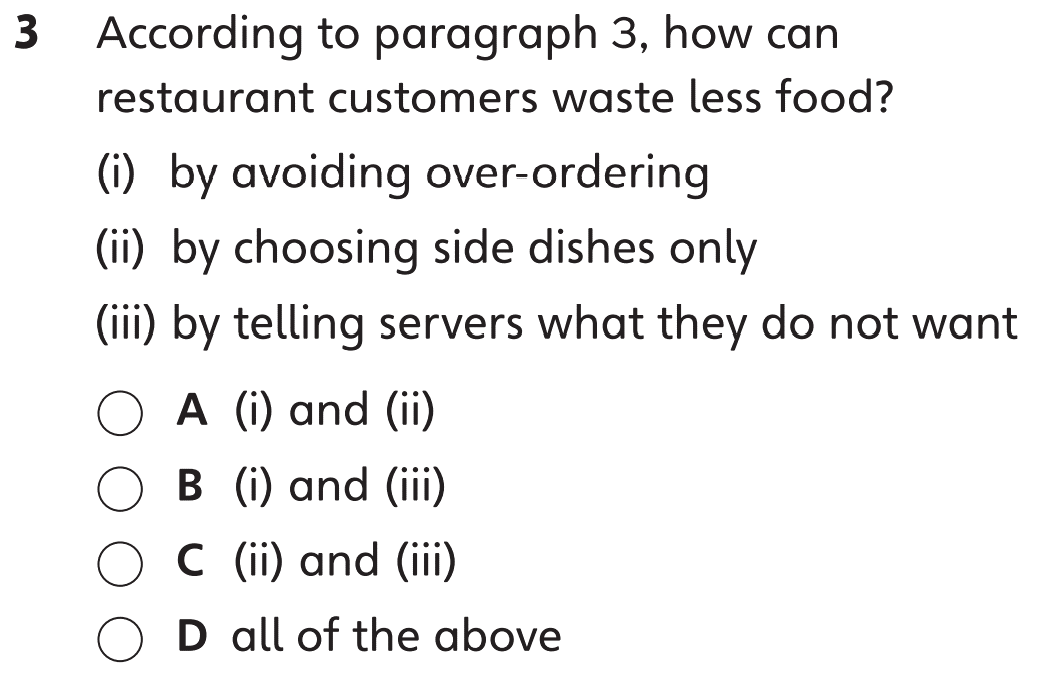 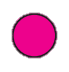 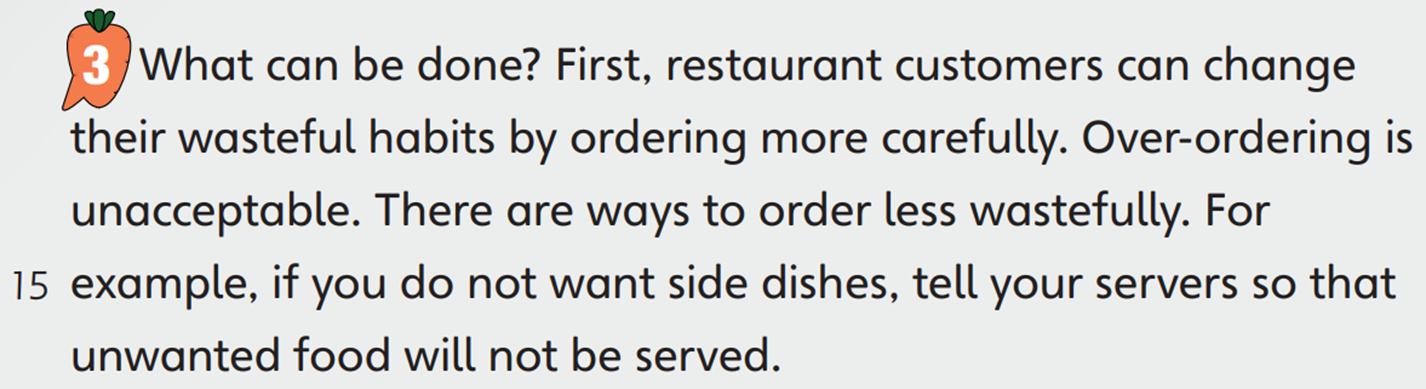 Part A
Part B
Part C
Part B
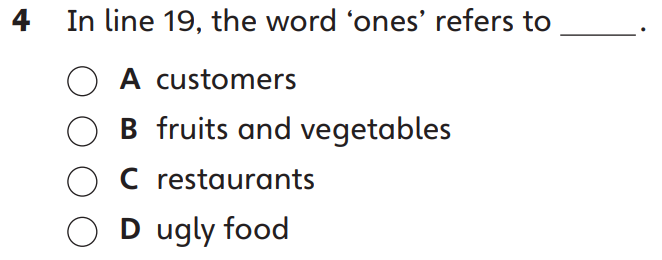 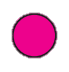 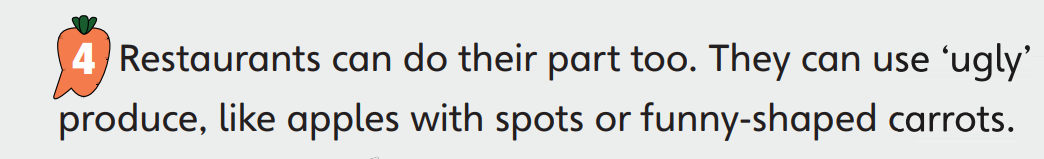 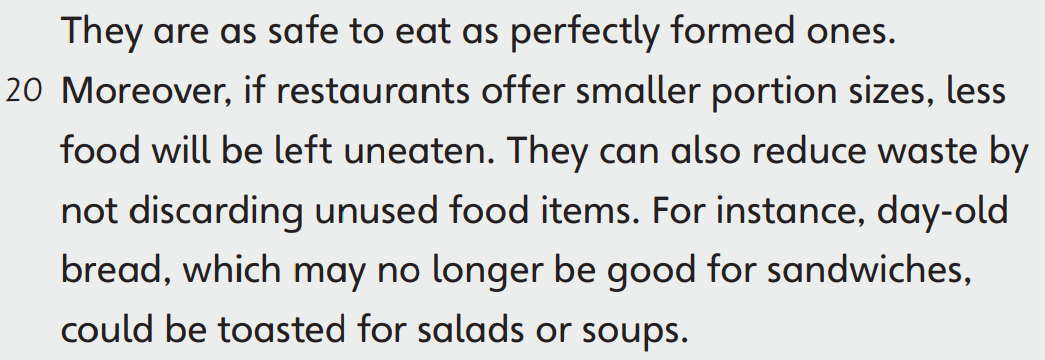 Part A
Part B
Part C
Part B
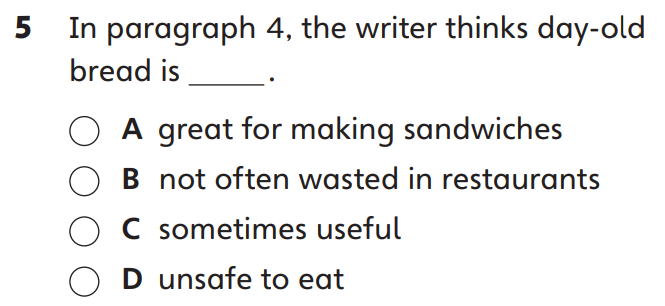 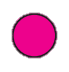 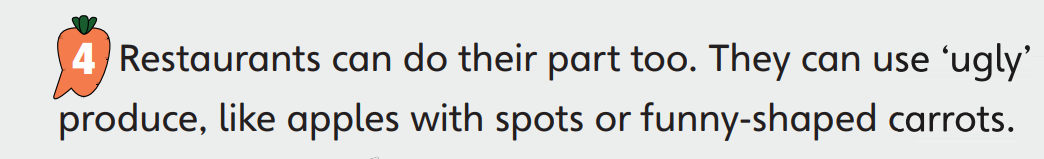 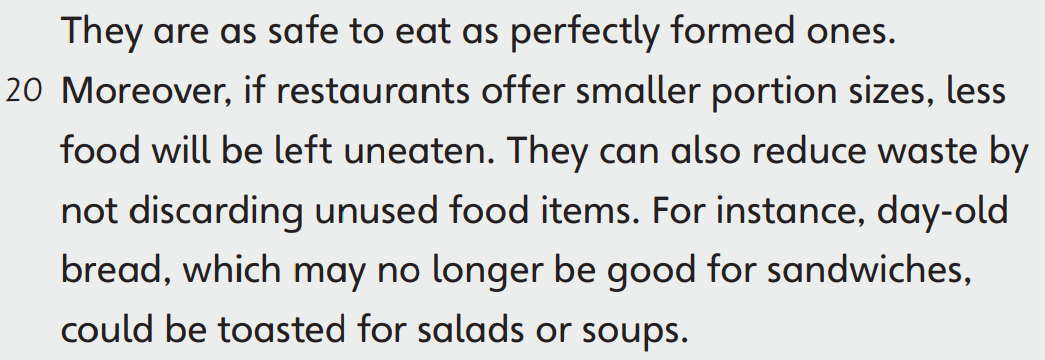 Part A
Part B
Part C
Part B
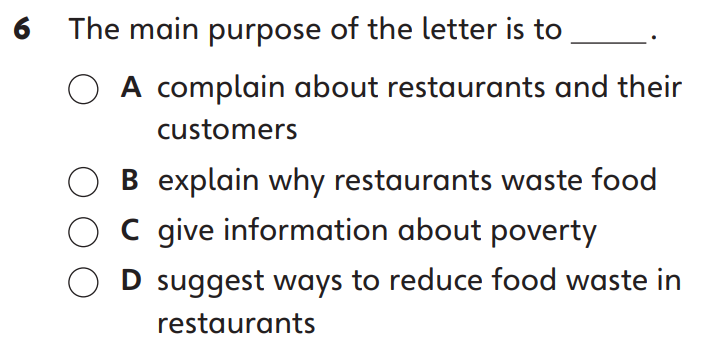 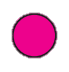 Part A
Part B
Part C
Part C
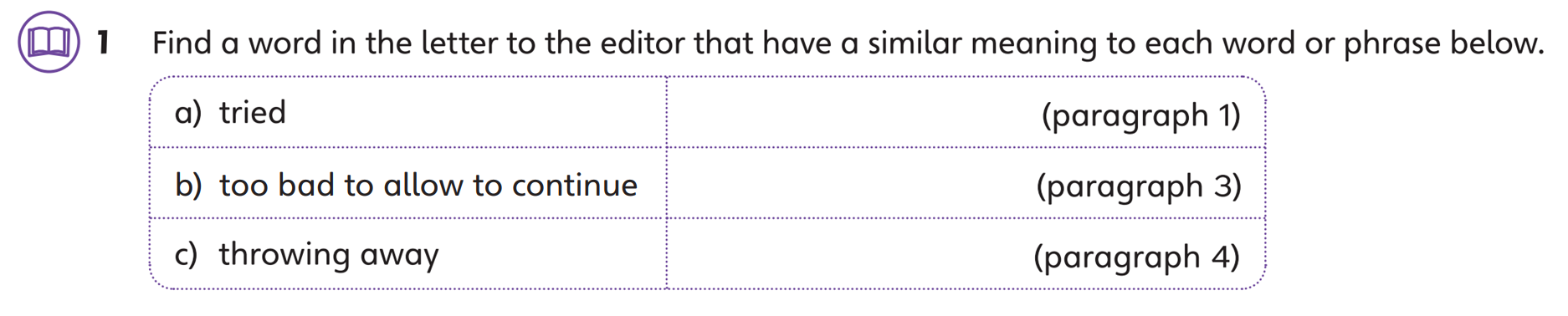 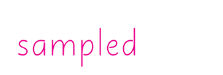 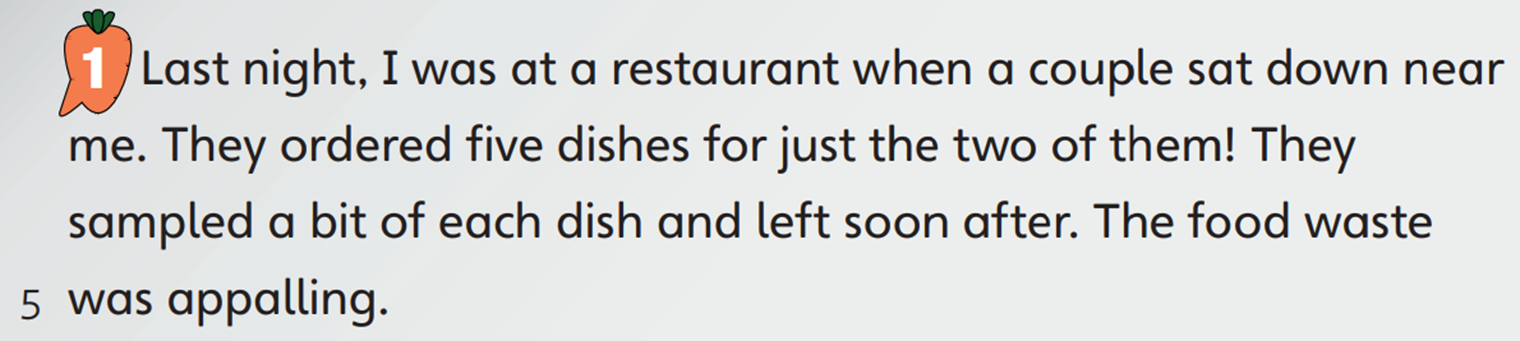 Part A
Part B
Part C
Part C
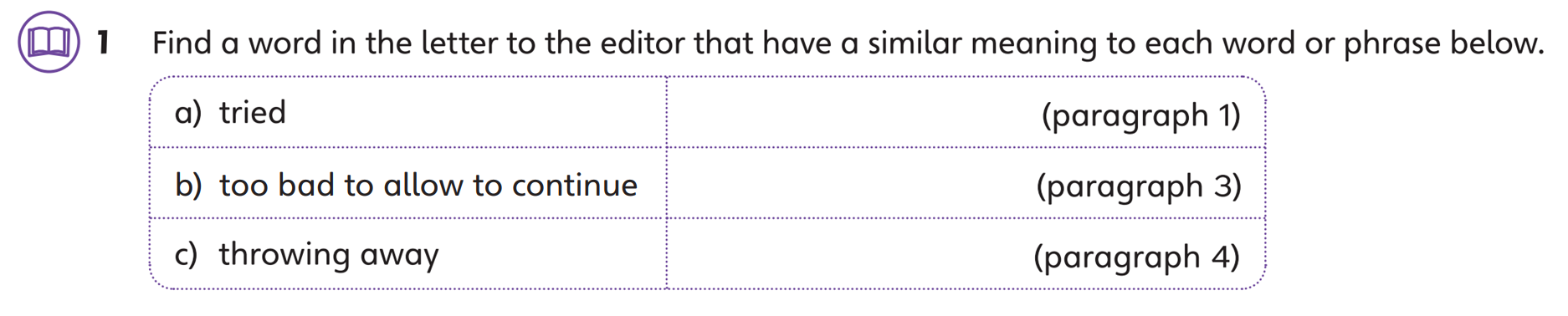 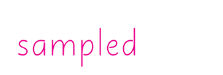 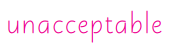 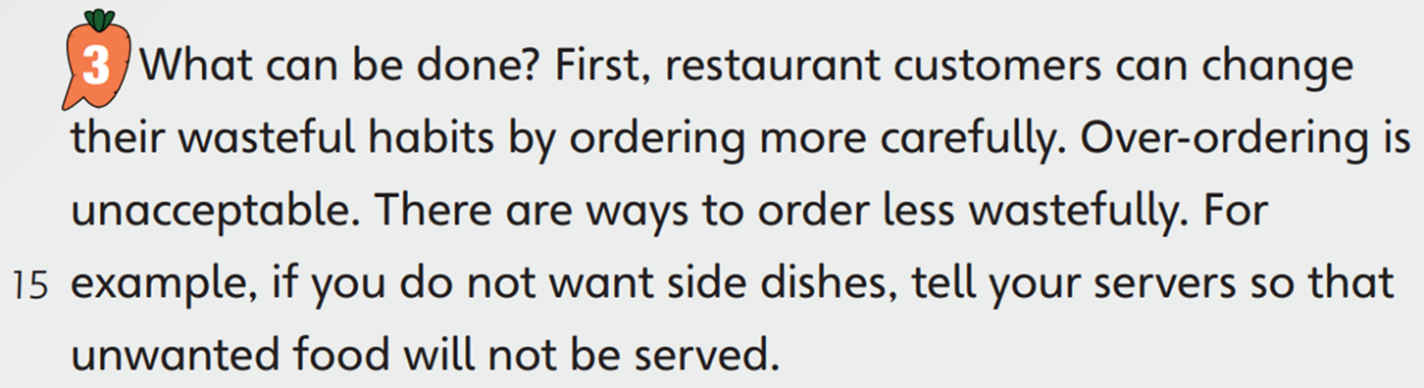 Part A
Part B
Part C
Part C
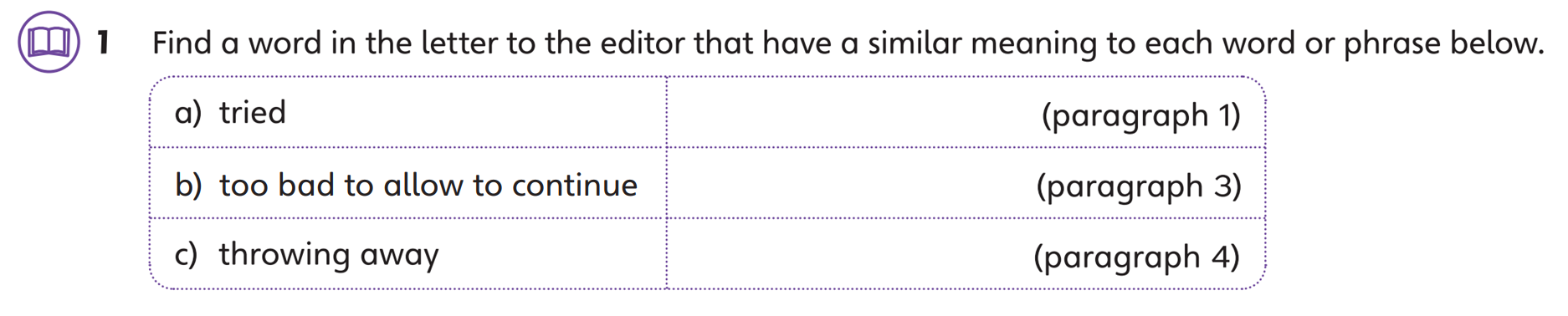 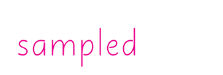 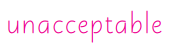 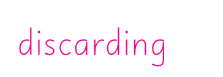 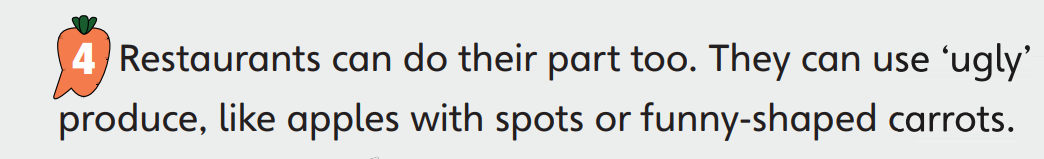 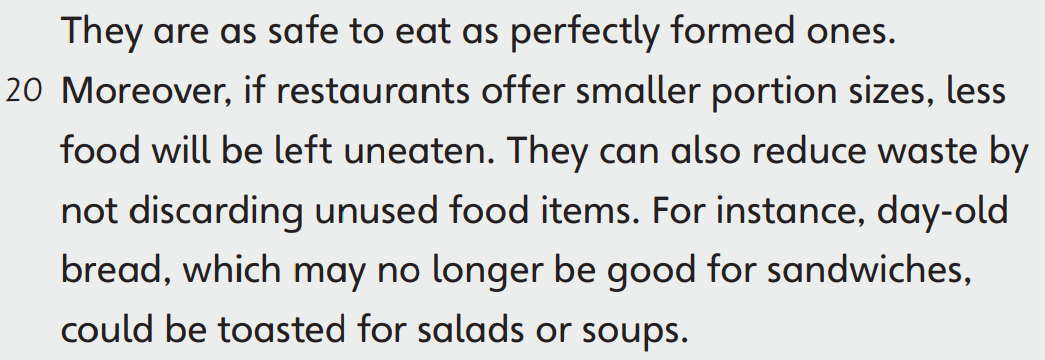 Part A
Part B
Part C
Part C
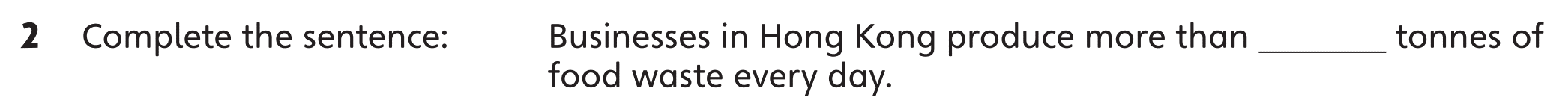 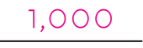 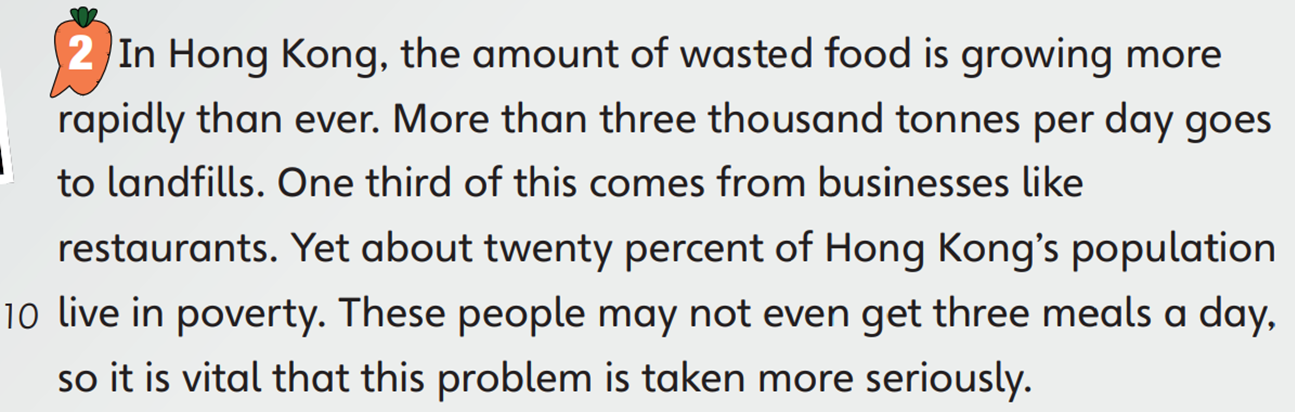 Part A
Part B
Part C
Acknowledgments
We are grateful to the following for permission to reproduce copyright photographs:

ultraMarin_a. Shutterstock

Every effort has been made to trace copyright, but in the event of any accidental infringement, we shall be pleased to come to a suitable arrangement with the rightful owner.